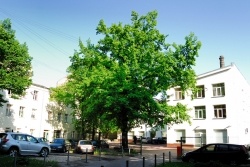 Pretkorupcijas jautājumu iekļaušana mācību saturā
Metodiskais līdzeklis skolotājam
«Pretkorupcijas mācību stunda skolēniem»
Inta Nolle,
Korupcijas novēršanas un apkarošanas birojs
Korupcijas novēršanas un apkarošanas birojs (KNAB)
Izveidots 2002.gada 10.oktobrī
Valsts pārvaldes iestāde MK pārraudzībā
Kompleksa pieeja cīņai pret korupciju (Honkongas modelis)
APKAROŠANA
NOVĒRŠANA
IZGLĪTOŠANA
POFK
VADK
Korupcija – viena no lielākajām problēmām
Koruptīvas rīcības
 veidi
Kleptokrātija 
Varas sagrābšana
Koruptīvs sindikāts
Kukuļņemšana, kukuļdošana
Dienesta stāvokļa ļaunprātīga izmantošana
Izspiešana 
Krāpšana
„Komisijas” nauda, īpaši iepirkumos
Interešu konflikts, radu un draugu būšana
Izšķērdēšana
Lēmumu pieņemšana personiskās interesēs
Kartelis (aizliegtās vienošanās)
Dāvanu pieņemšana
Politiski darījumi, patronāža
Rīcība ar mantu personiskās interesēs
Vairākkārtīga t.s. “atļauto” dāvanu pieņemšana 
no kontrolējamām personām
Necieņa pret likumu ārpus darba pienākumu pildīšanas
Radu, draugu būšana
Patronāža
Negodīgums
Sabiedrības un jauniešu izglītošana
KNAB stratēģiskais mērķis: palielināt sabiedrības neiecietību pret korupciju
Izglītojošie materiāli
Semināri valsts pārvaldē un pašvaldībās
Likumu skaidrojumi
Informējošas akcijas
Lekcijas un pretkorupcijas mācību stundas  jauniešiem
Konkursi
Skolēnu izglītošana par pretkorupcijas jautājumiem – fragmentāra
Šobrīd „Politika un tiesības” un „Ētika” mācību standartos
korupcijas jēga un tās nodarītā kaitējuma nozīme,
ētikas vērtības (taisnīgums, godprātība, cieņa utt.)

Ekonomikā, sociālajās zinībās, audzināšanas stundās (???)

Jauns, apvienots priekšmets - sociālās zinības? (NAP 2014-2020)

Nākotnē - sistemātiska korupcijas tematikas apgūšana
Metodiskais materiāls skolotājam «Pretkorupcijas mācību stunda» (I)
Pieeja:  
kāda informācija būtu visvairāk noderīga, lai radītu jauniešiem izpratni par korupcijas cēloņiem, negatīvajām sekām un kaitējumu sabiedrībai un demokrātijai, veicinātu jauniešu diskusiju par labu pārvaldību, godprātību un citām sabiedrības vērtībām.
Saturs
7 saturiski paragrāfi ar uzdevumiem un              	jautājumiem diskusijai;
  Godprātības tests skolēniem;
   Piemēri no KNAB pieredzes;
  Uzdevumi skolēnu zināšanu pārbaudei;
   Laika plāna paraugs 2 mācību stundām;
   Lietoto terminu skaidrojumi;
   Prezentācija skolotājam (Power Point)
Satura pārskats (I)
Kas ir korupcija?

  Korupcijas definīcija
  Kukuļa veidi (nauda un vērstspapīri, priekšmeti ar materiālu vērtību, labumi un pakalpojumi)
  Korupcijas veidi (administratīvā, politiskā)
  Iespējamie jautājumi diskusijai
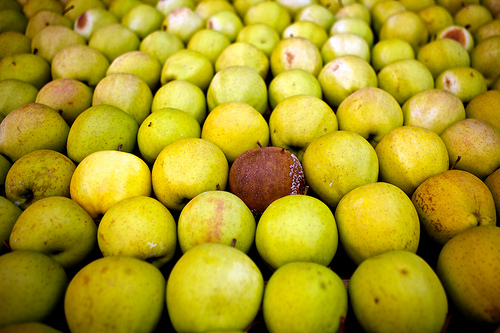 Satura pārskats (II)
Kādi ir korupcijas cēloņi?

  Vispārējie cēloņi
  Individuālie cēloņi
  Korupcijas riska formula
  Iespējamie jautājumi diskusijai
Korupcijas riska formula
- Ē
- A
R
K =
M +
Roberts Klitgards (Robert Klitgaard)
Satura pārskats (III)
Kādas ir korupcijas sekas?

5 būtiskākas korupcijas sekas
Iespējamie jautājumi diskusijai
Uzdevums grupu darbam
Satura pārskats (IV)
Kā korupcija izpaužas?

  Korupcijas izpausmes formas
  Atbildība par koruptīviem noziegumiem
  Iespējamie jautājumi diskusijai
  Uzdevums «Kā atpazīt korupciju»
Satura pārskats (V)
Kā iespējams novērtēt korupcijas izplatību?
  Korupcijas izplatības novērtējums pēc   korupcijas uztveres (korupcijas uztveres indekss, sabiedriskās domas izpēte)
 Korupcijas izplatības novērtējums pēc atklātajiem noziedzīgajiem nodarījumiem
  Iespējamie jautājumi diskusijai
Satura pārskats (VI)
Kas ir KNAB un ko tas dara?

 KNAB pamatuzdevumi
 Koruptīvu noziegumu izmeklēšanas/atklāšanas  metodikas pamatlīnijas, metodes
 Operatīvās darbības likumā noteiktās metodes
 Iespējamie piemērojamie drošības līdzekļi aizdomās turētajiem
Satura pārskats (VII)
Kāda ir indivīda (skolēna) loma korupcijas izskaušanā?

Ētikas principu ievērošana
Apsvērumi, ko katrs indivīds var paveikt negodīgas rīcības un korupcijas izskaušanā
Satura pārskats (VIII)
Tests skolēniem «Cik godprātīgi esam?»
Videoklips
Skolēnu zināšanu pārbaude 
Pretkorupcijas mācību stundas laika plāna paraugs 2 mācību stundām
Lietoto terminu skaidrojumi
Piedāvājums skolēniem un pedagogiem
KNAB speciālistu vadīta pretkorupcijas stunda/lekcija (skolā vai KNAB telpās)
Atvērto durvju diena 27.septembrī
Starptautiskajai pretkorupcijas dienai veltīts radošs konkurss jauniešiem (tiks izsludināts septembra beigās)
Sadaļa pedagogiem KNAB mājas lapā (?)
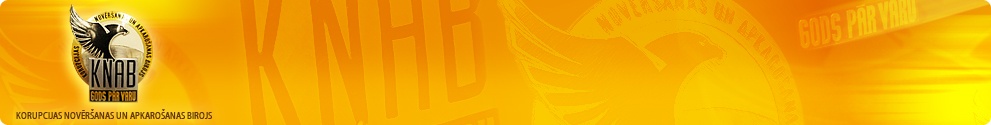 www.knab.gov.lv
KNAB Korupcijas novēršanas nodaļa
Inta Nolle
Tālrunis: 6735165(signāls)239
Inta.Nolle@knab.gov.lv

Arita Vīksna
Tālrunis: 67356189 
Arita.Vīksna@knab.gov.lv
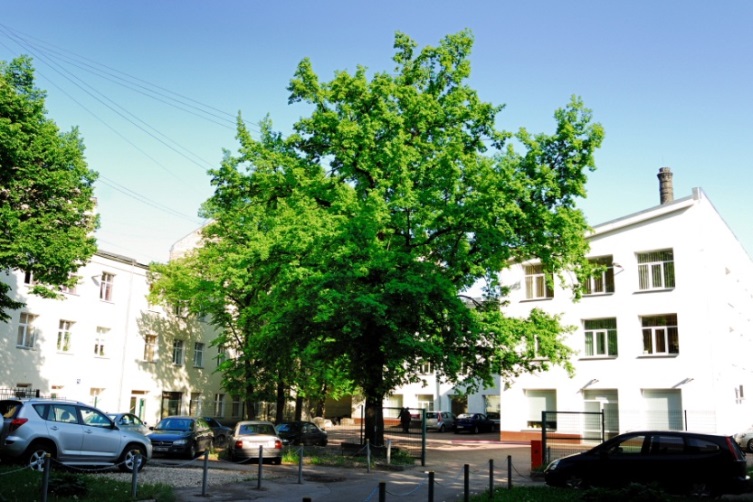 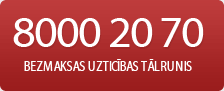